Valutazione della performance nel PP 2020-2022
Slides selezionate dalla presentazione di M. Grassi alla riunione dei direttori del 30 ottobre
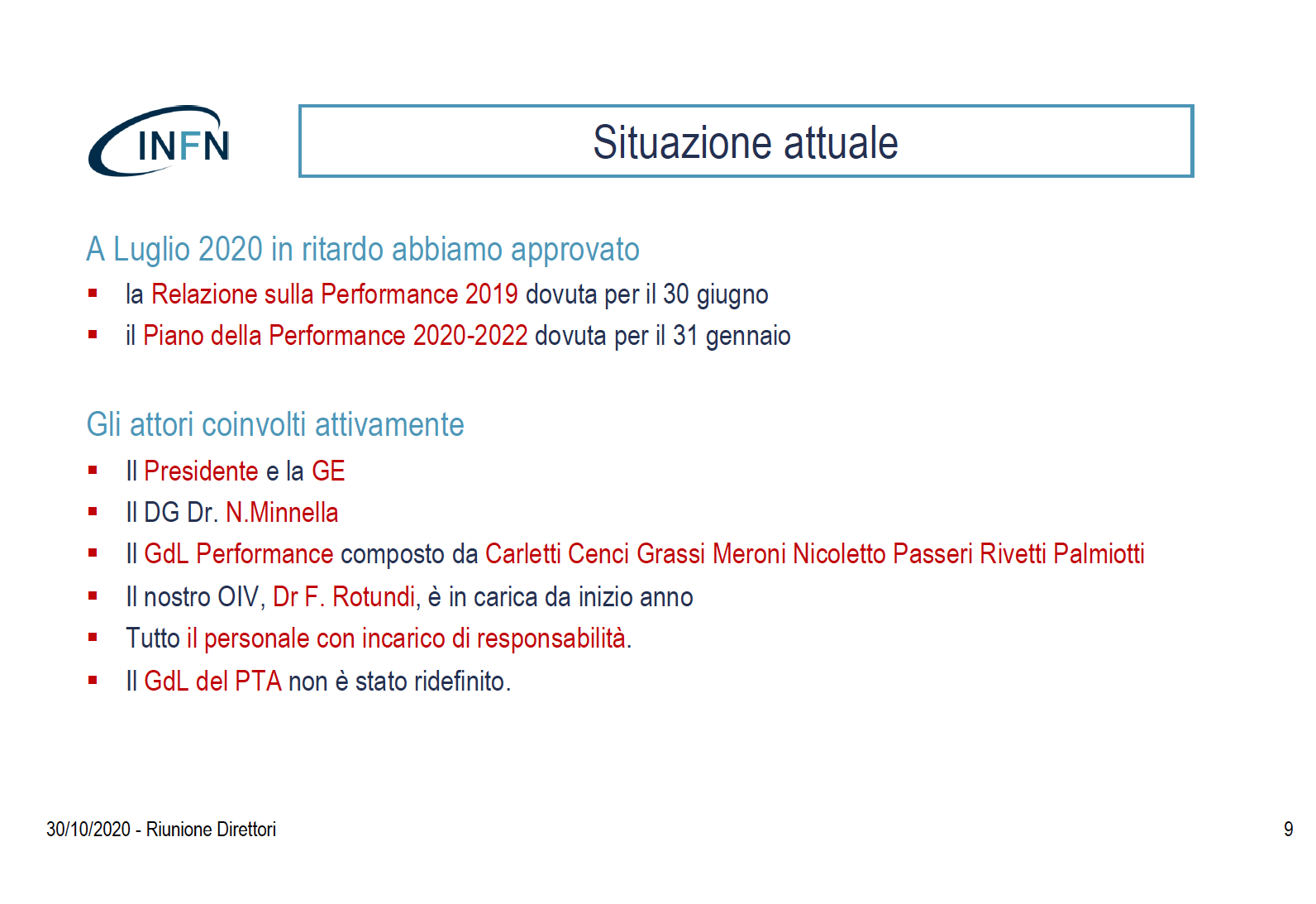 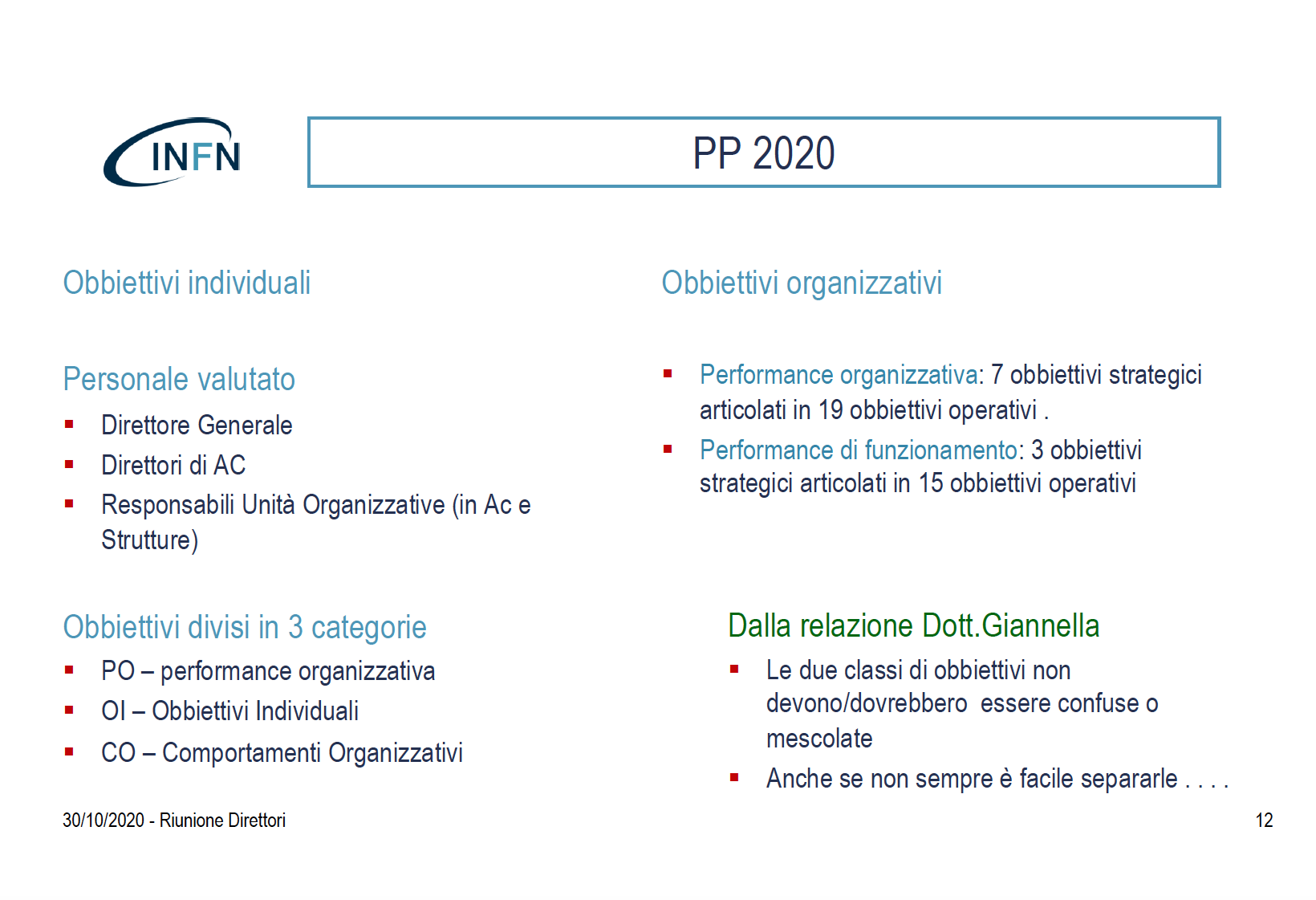 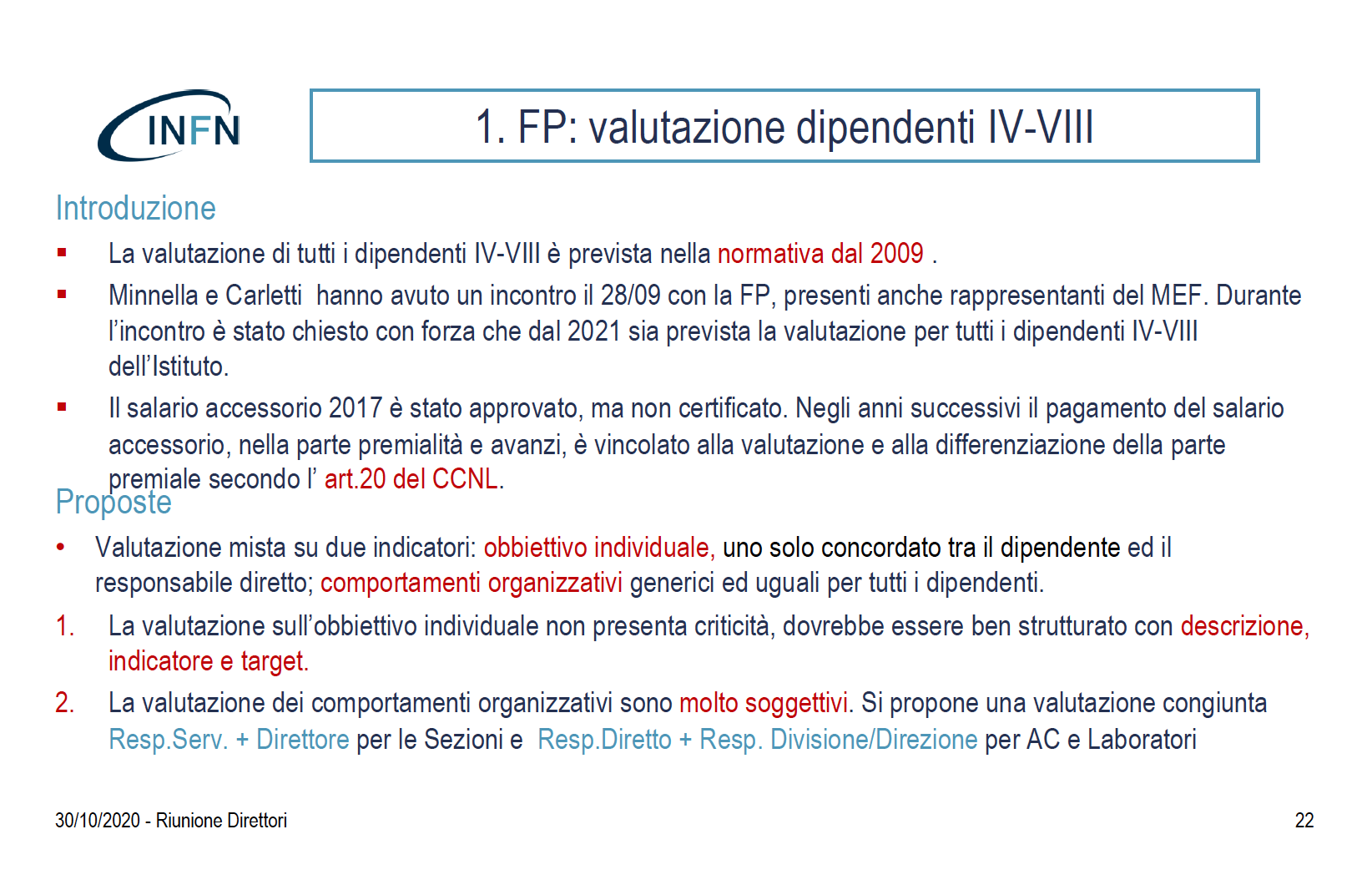 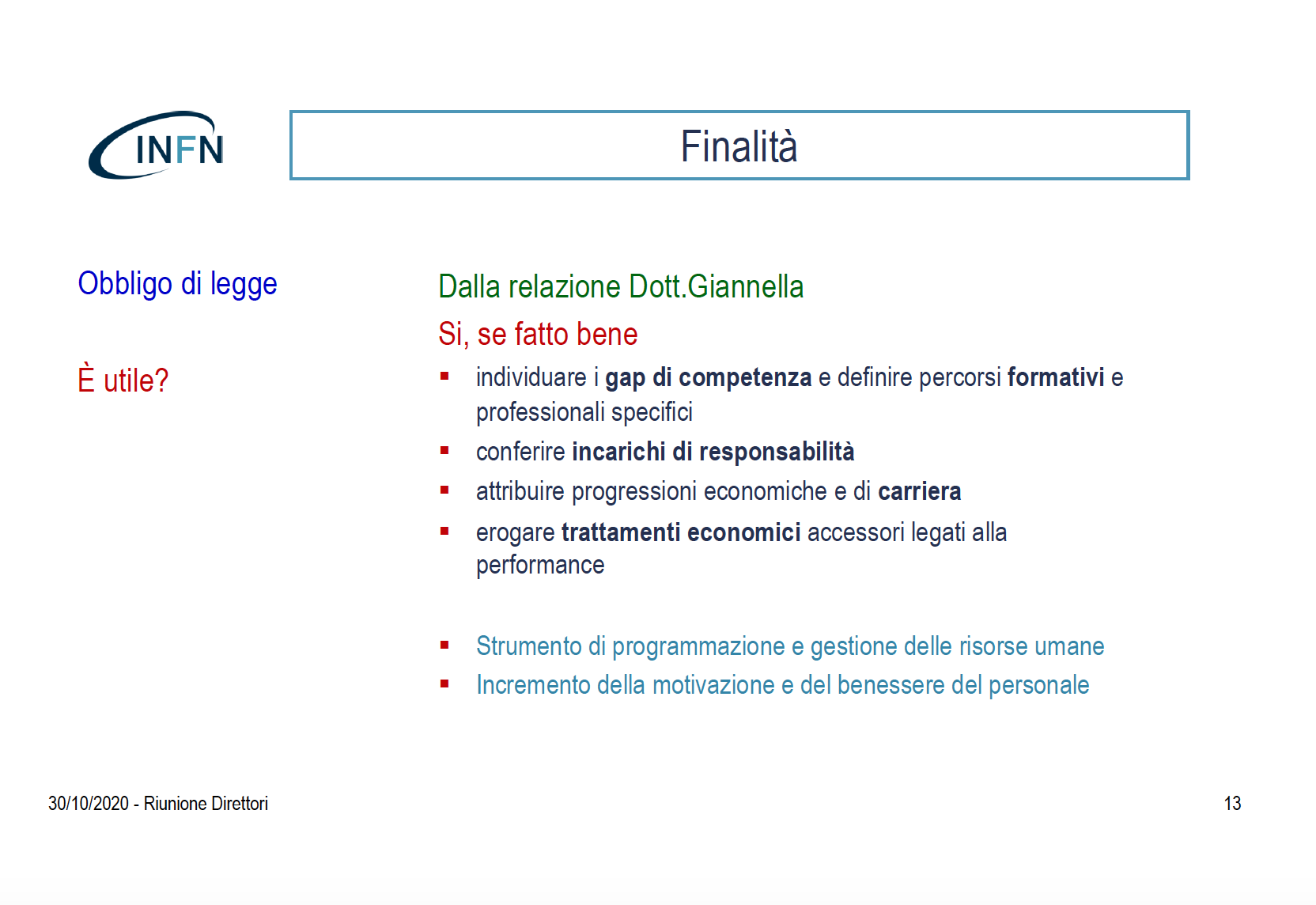 Controproducente se fatto male
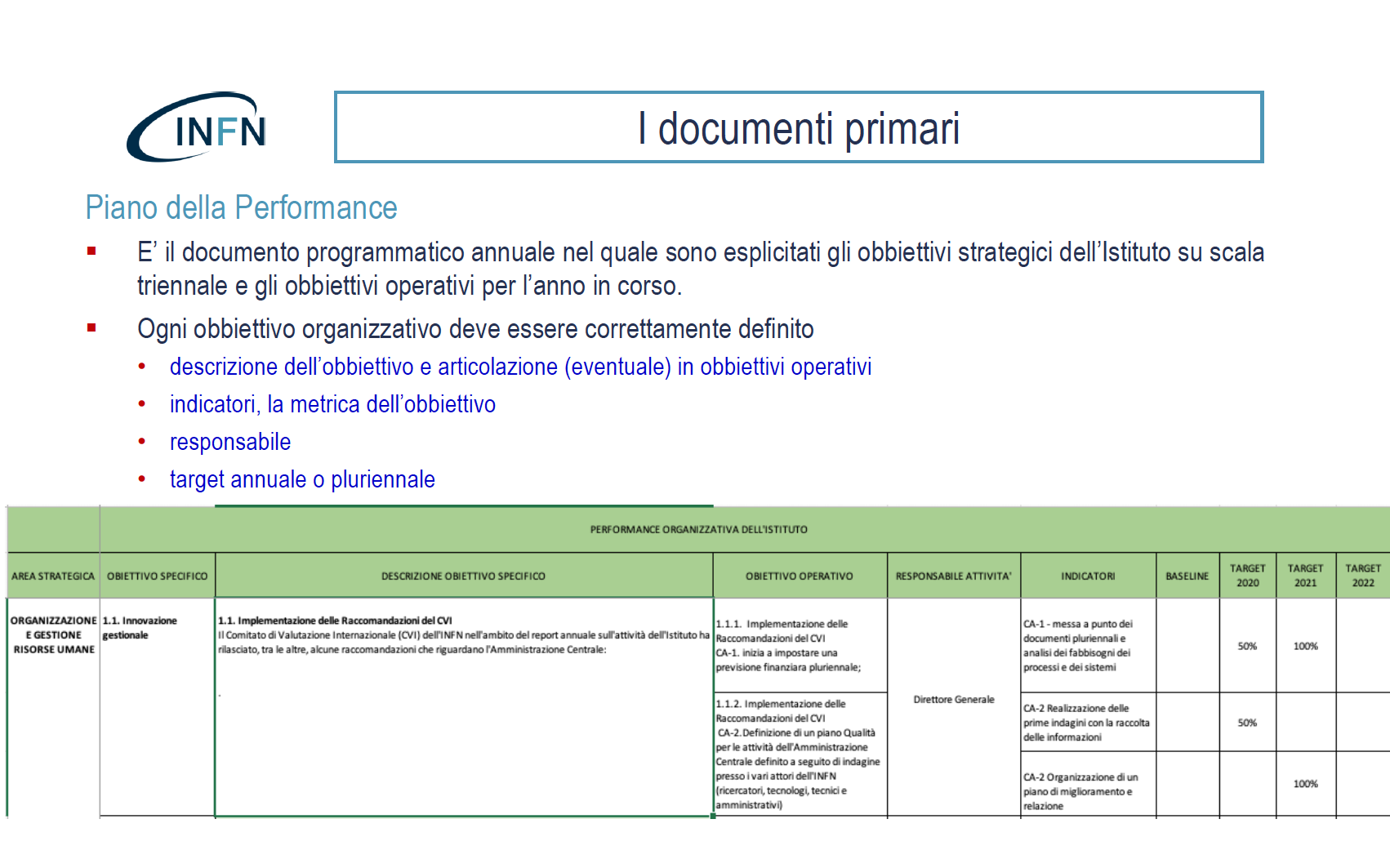 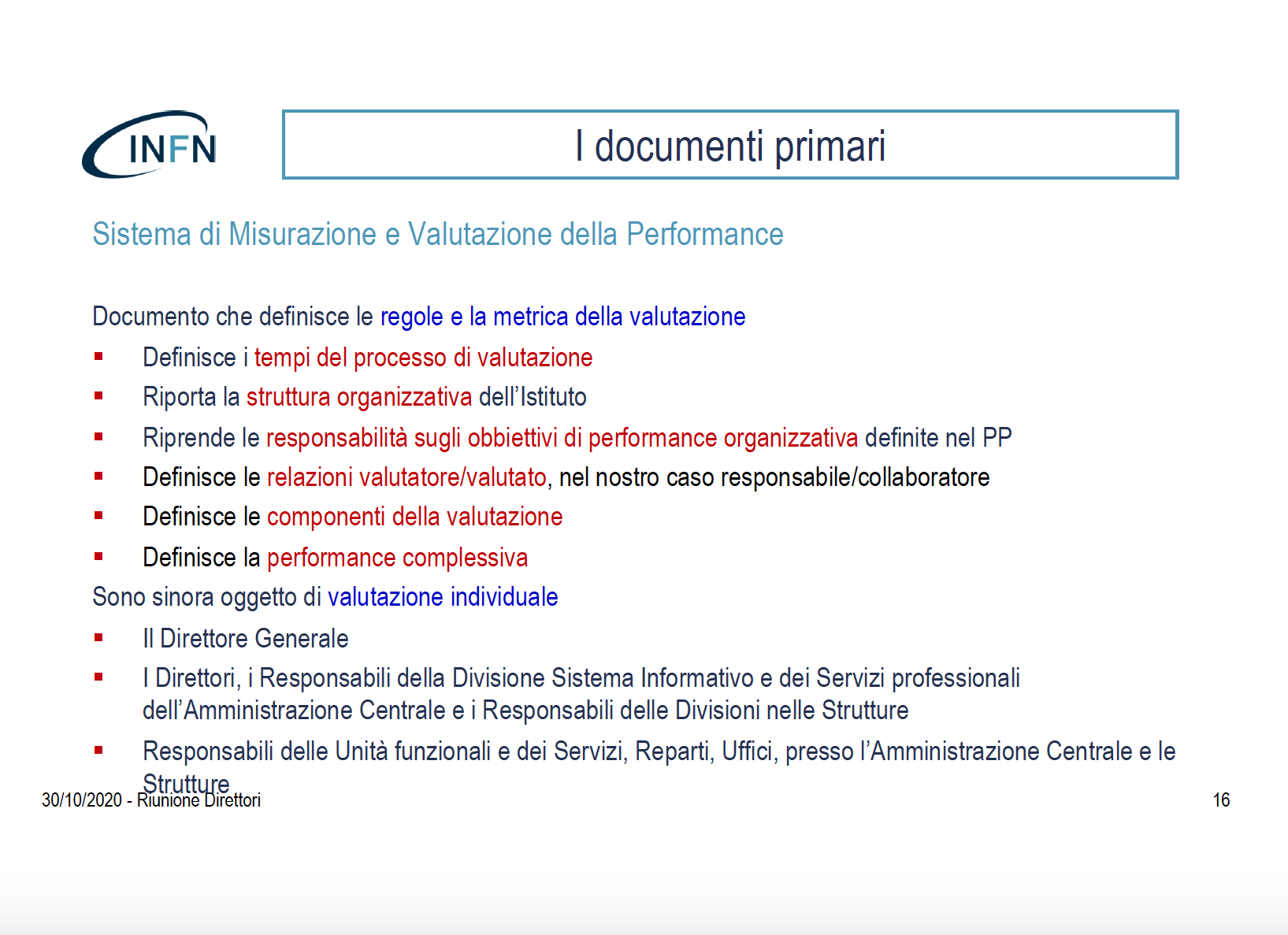 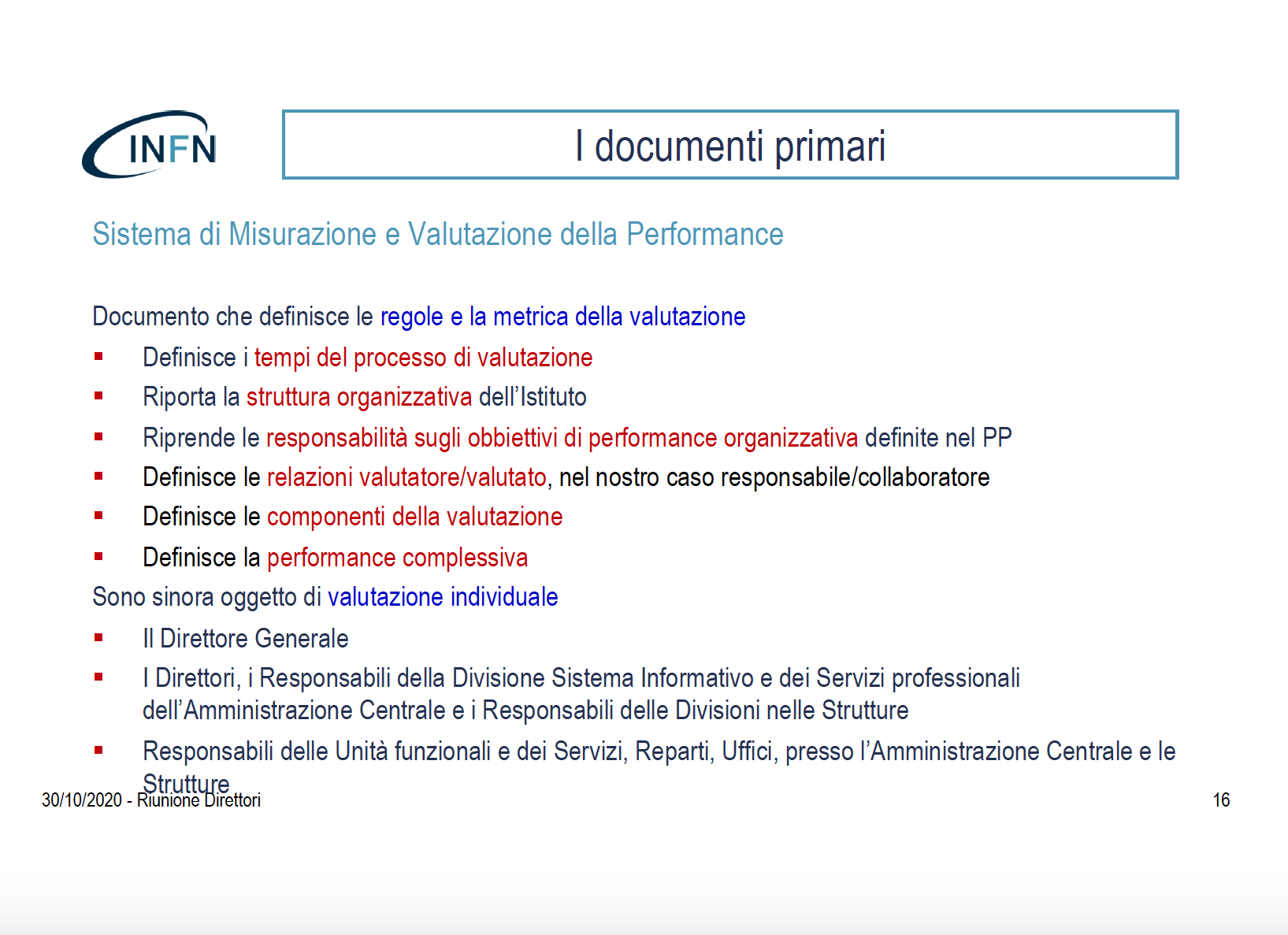 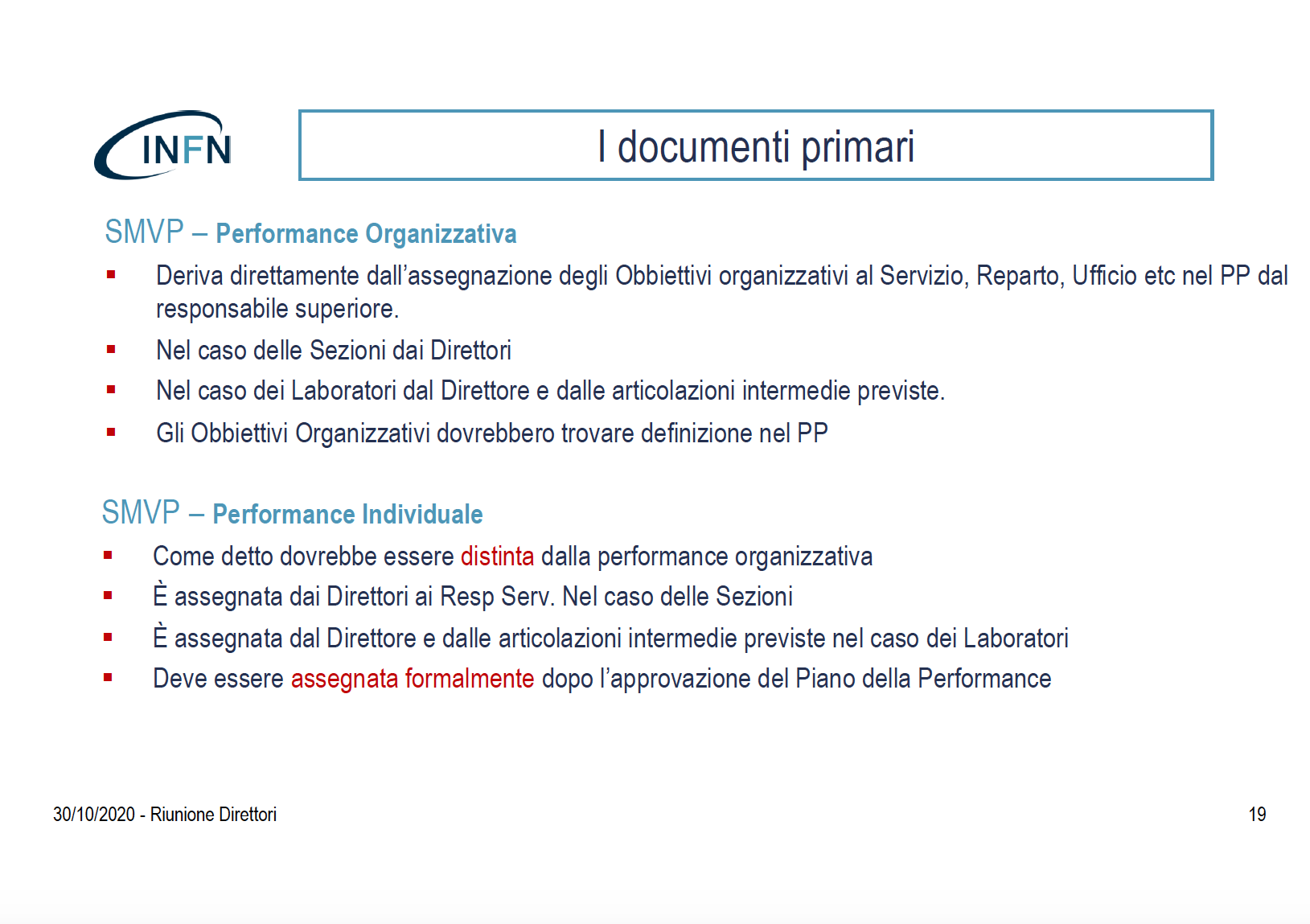 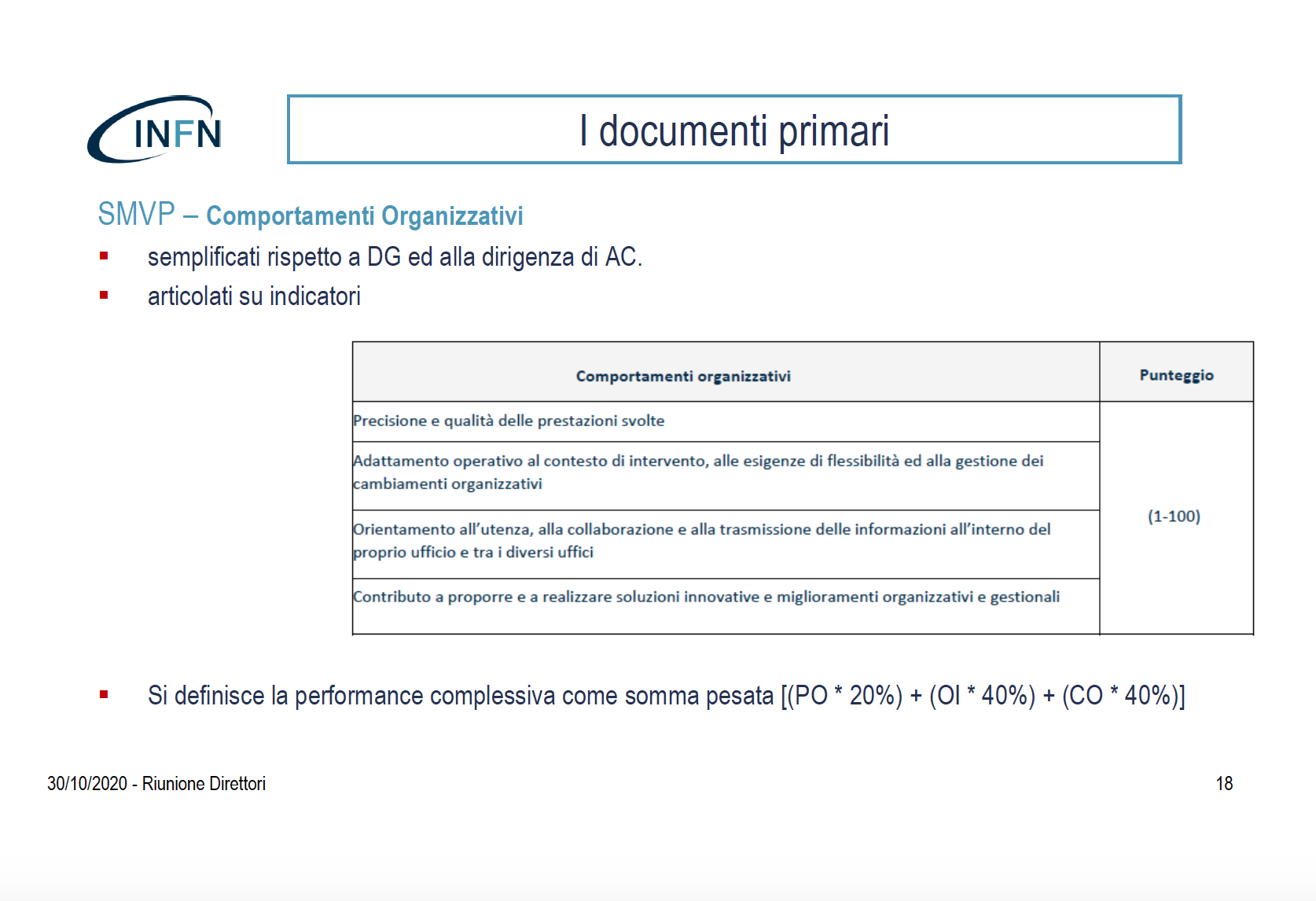 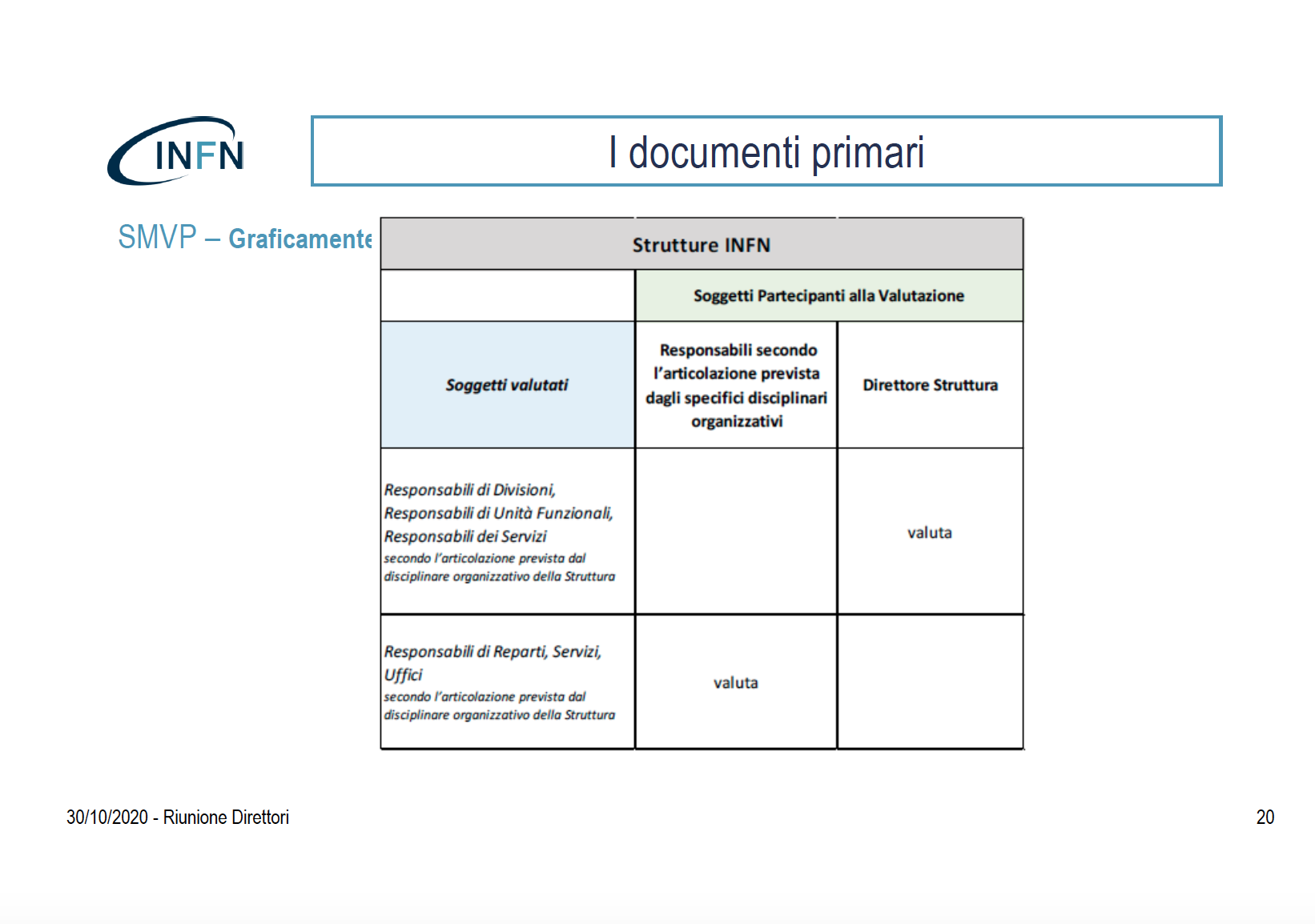 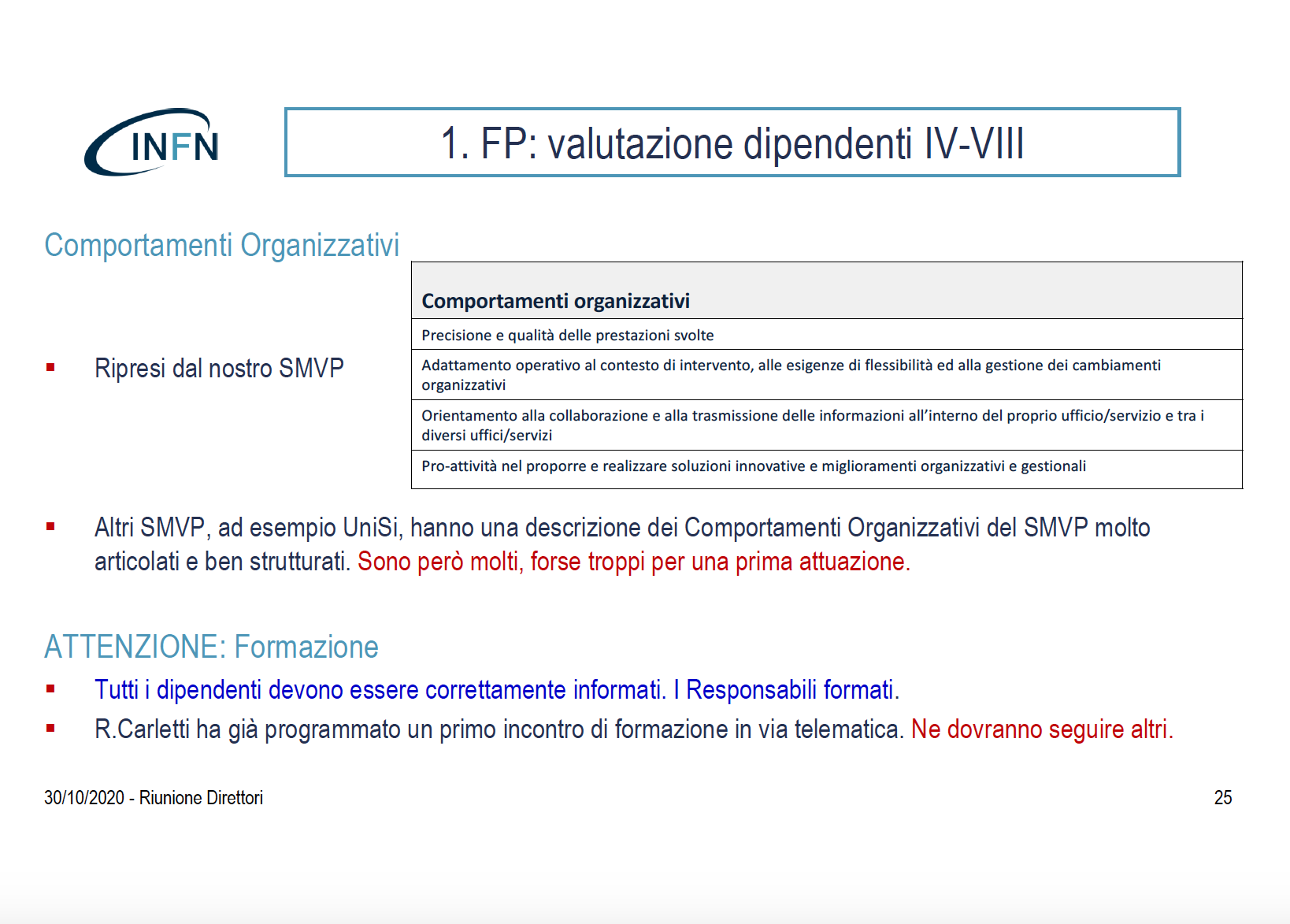 Esempio di obiettivo individuale: il lavoro agile
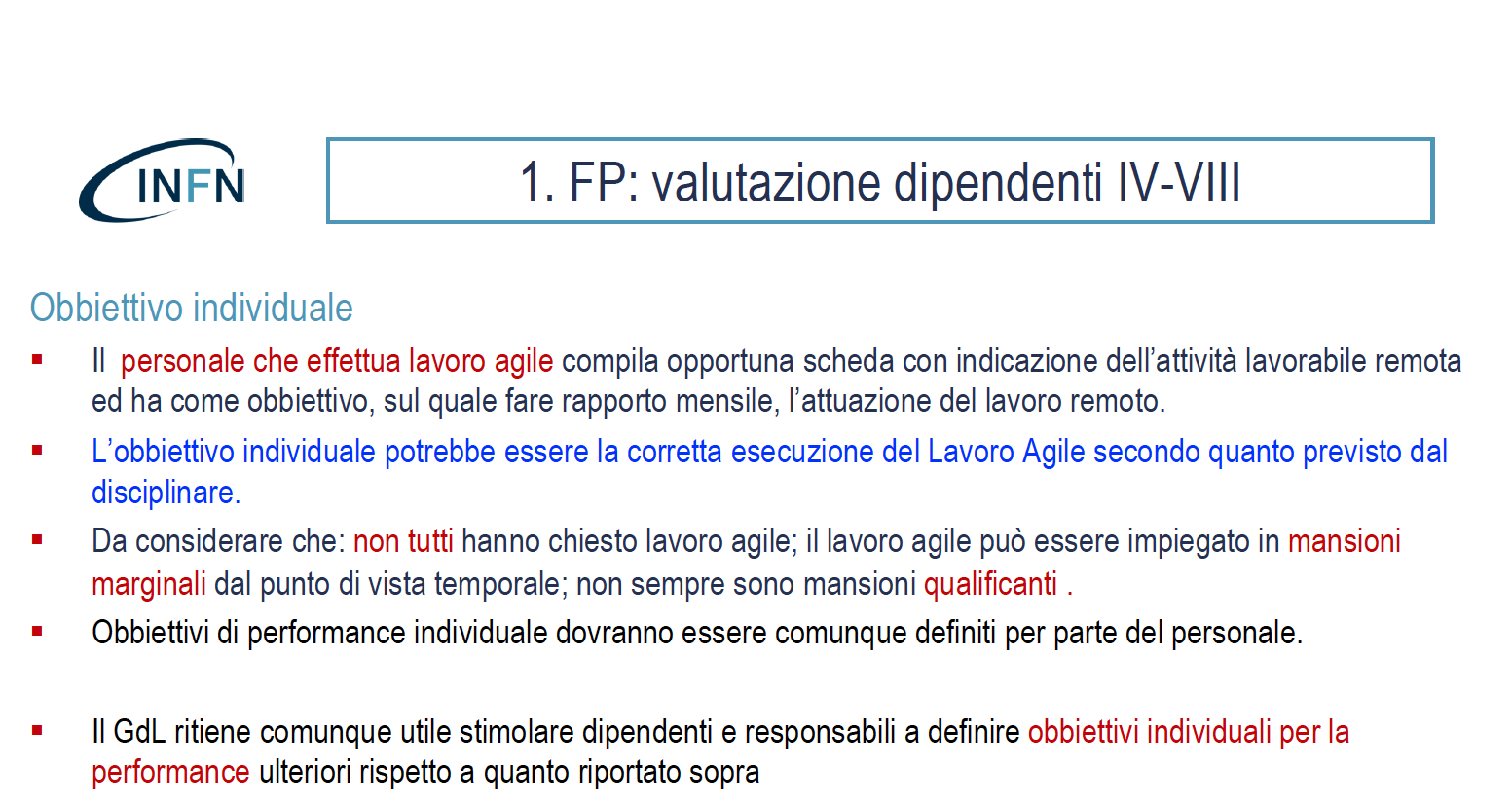 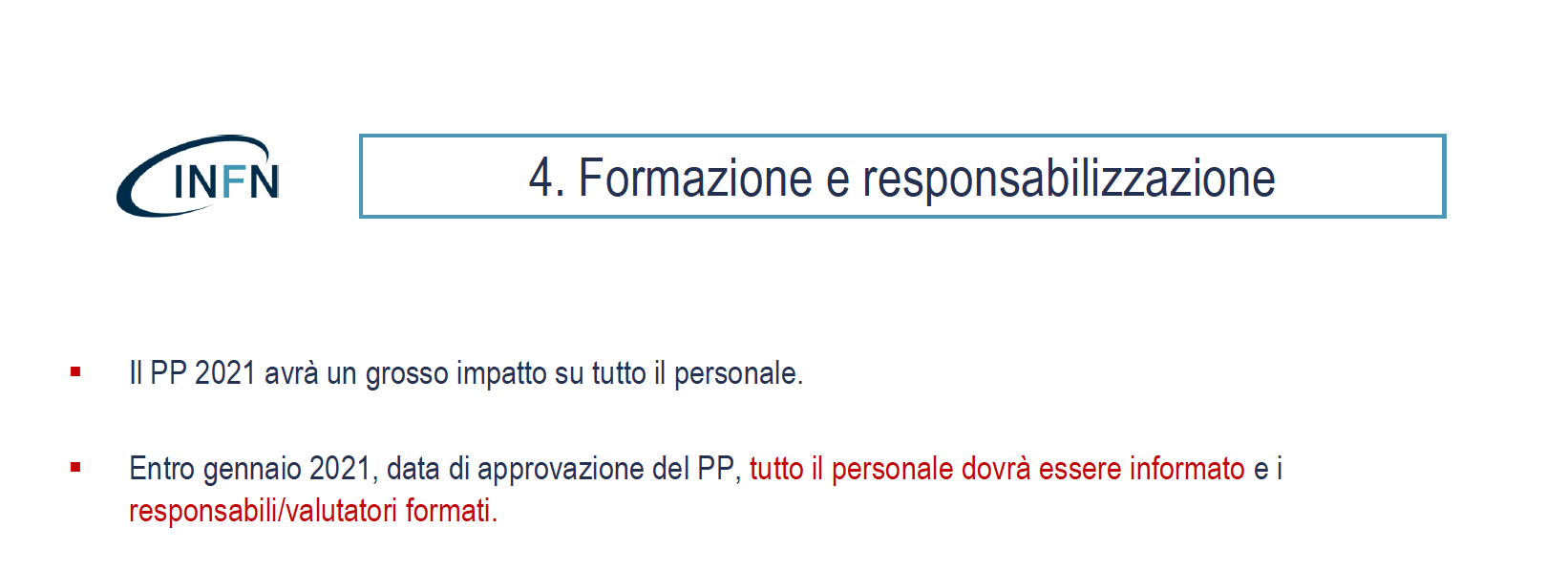